GenhusningBoligforeningen Kronjylland. afd: 12-27
Stk. 2. Har udlejeren efter stk. 1 besluttet, at genhusningen skal være permanent, skal udlejeren opsige lejeren. Udlejeren skal herefter uden unødigt ophold tilbyde lejeren at leje en anden bolig i kommunen. Boligen skal være af passende størrelse, beliggenhed og kvalitet og med passende udstyr. Boligen har en passende størrelse, når den enten har et værelse mere end antallet af husstandsmedlemmer eller samme værelsesantal som husstandens tidligere bolig. Boligen kan være beliggende uden for kommunen, hvis lejeren er indforstået hermed. Udlejeren skal samtidig tilbyde at dække lejerens rimelige og dokumenterede flytteudgifter i forbindelse med flytning til en anden bolig.
Almenlejelovens § 86
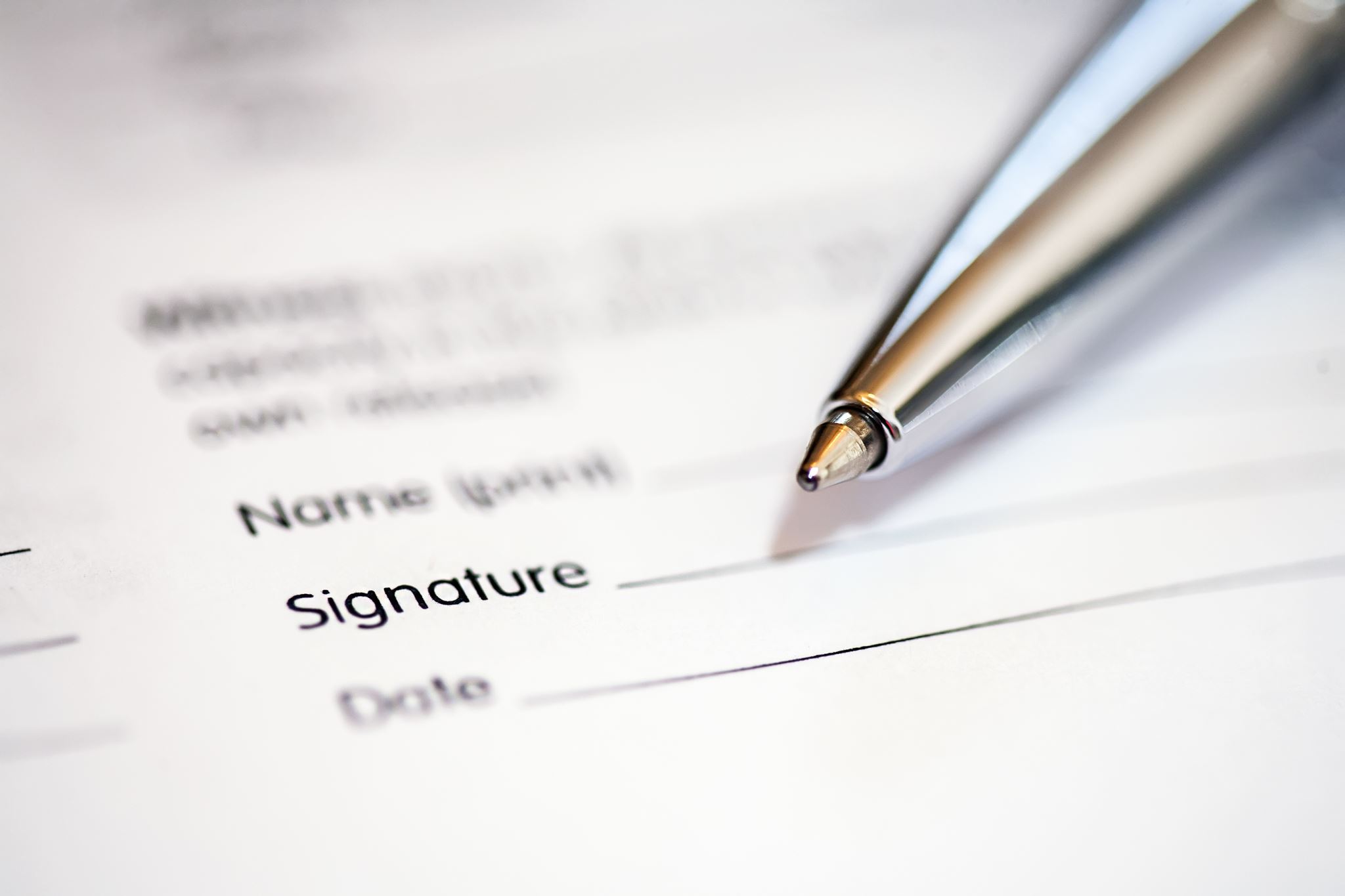 HVAD ER MIDLERTIDIG ? HVAD ER PERMANENT ?GENHUSNING
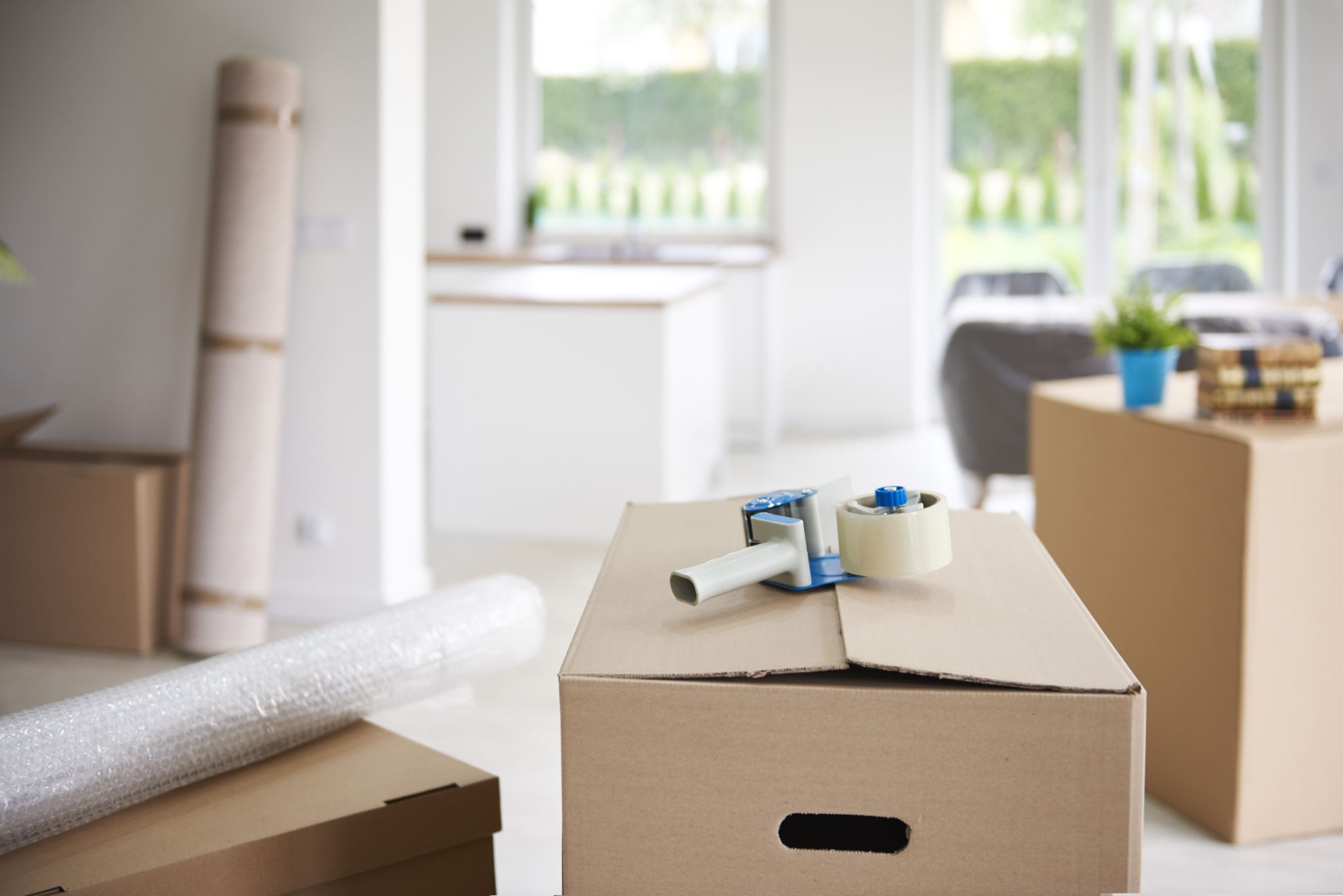 Midlertidig genhusning. 
Midlertidig genhusning er når du vender tilbage til din nuværende bolig efter renovering  er færdig. 


Permanent genhusning 
Permanent genhusning er når du fraflytte dit lejemål og finder en anden bolig  og vender ikke tilbage til din nuværende bolig.
Du udfylder et genhusnings spørgeskema
Du underskriver en midlertidig lejekontrakt eller en permanent lejekontrakt
Du taler med genhusningskonsulent om processen og muligheder
Efter renoveringen er færdig.
Hjælper vi dig med at flytte fra midlertidig genhusningsbolig tilbage til din nuværende bolig.
Vi hjælper dig med at flytte til midlertidig eller permanent bolig.
Genhusningstyper:
Dig selv

Midlertidig Genhusning som du selv arrangerer  - det kan være kolonihave / sommerhus 

Permanent Genhusning som du selv arrangere – 

Du vender ikke tilbage til din gammel lejemål.
RandersBolig 

Midlertidig Genhusning arrangeret af RandersBolig

Permanent Genhusning arrangeret af RandersBolig – 
Du vender ikke tilbage til din gammel lejemål

Du får 2 boligtilbud af RandersBolig
Midlertidig genhusning Du bliver ikke opsagt i din nuværende bolig, derfor skal du betale husleje for din nuværende bolig og forbrugsafgift i din genhusningsbolig. Ved fraflytning hæfter du evt. misligholdelse af din nuværende og midlertidig bolig. Du skal melde C/O adresse til PostNord. Som er gælderende for 6 mdr.Giv besked om din midlertidig adresse til de relevante aktør f.eks. skoler, daginstitutioner  og  hjemmeplejen. Din lejekontrakt kan ændre sig på din nuværende bolig. Hvis der er sket ændringer i boligens størrelse (antal kvm ) når du kommer tilbage.  Du skal selv flytte tv, internetforbindelse over til det midlertidig bolig. Udgiften forbindelse med det dækkes af byggesagen.  Husk at informere forsikringsselskab om midlertidig genhusning, og i forhold til din opmagasineret indbo.
PERMANENT GENHUSNING.
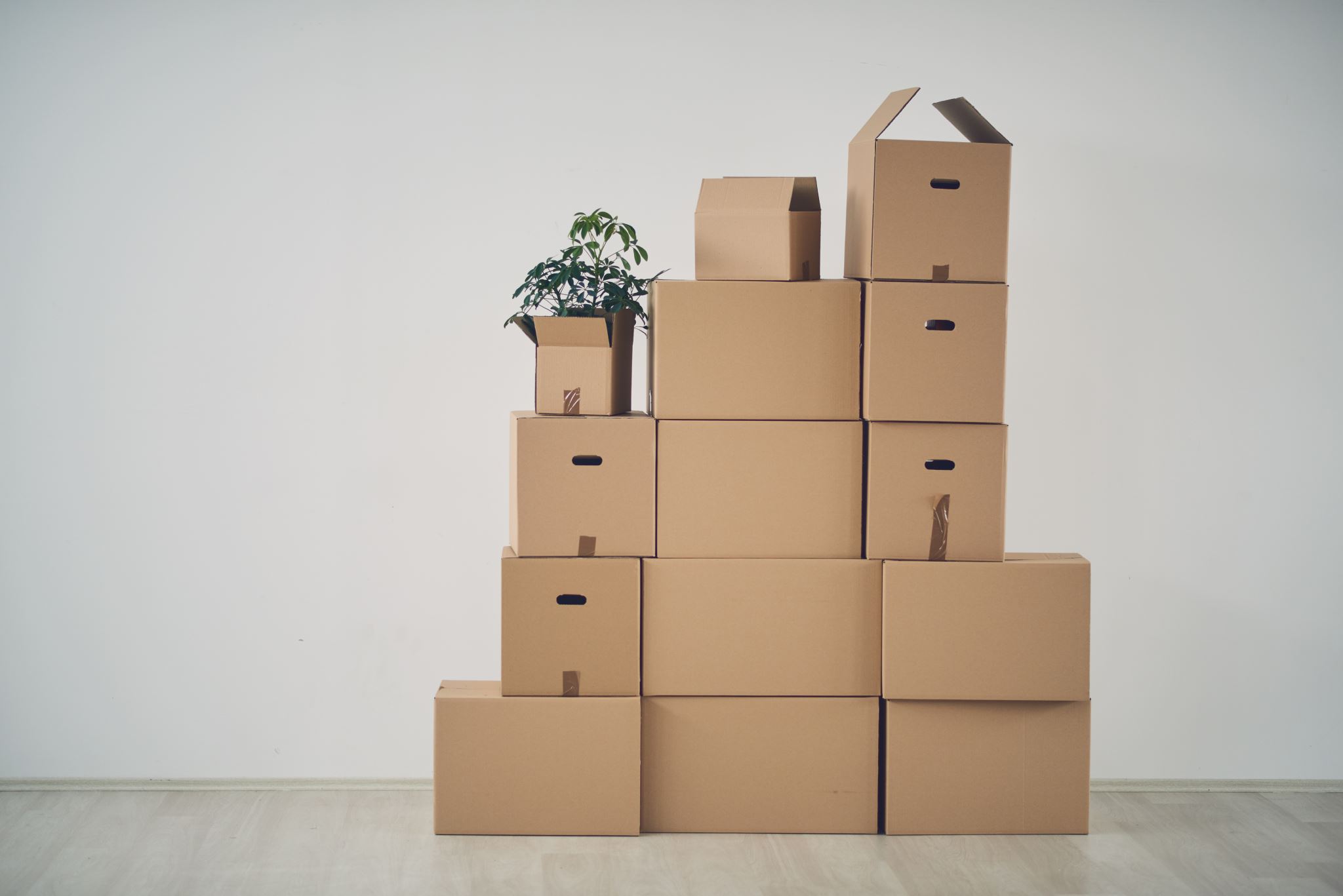 VED MIDLERTIIGE OG PERMANENTE GENHUSNING3 MDR.  FØR  RENOVERINGSSTART I LEJEMÅLET
TILBYDER VI:
GENHUSNINGSFÆLLESMØDE 
GENHUSNINGSSAMTALE – HVOR VI KIGGER PÅ DINE ØNSKER I FORHOLD TIL BOLIG OG TYPE AF GENHUSNING. 
UDLÅN AF FLYTTEKASSER  - DU SKAL SELV PAKKE NED I FLYTTEKASSER 
FLYTTEFIRMA  TIL  AT FRAGTE INDBO 
OPMAGASINERING AF INDBO I MIDLERTIDIG GENHUSNING
VED SÆRLIG BEHOV – HJÆLP TIL PAKNING OG PRAKTISKE OPGAVER ( MAX 1 ½ TIME )
2 BOLIGTILBUD VED PERMANENT GENHUSNING.
HVIS DU BESLUTTER DIG  FOR AT FRAFLYTTE PERMANENT TIDLIGERE END  3 MÅNEDER FØR RENOVERINGSSTART,  GÆLDER DE ALMINDELIGE REGLER FOR FRAFLYTNING OG OPSIGELSE.  DU VIL IKKE VÆRE BERETTIGET TIL GENHUSNINGSSERVICE.
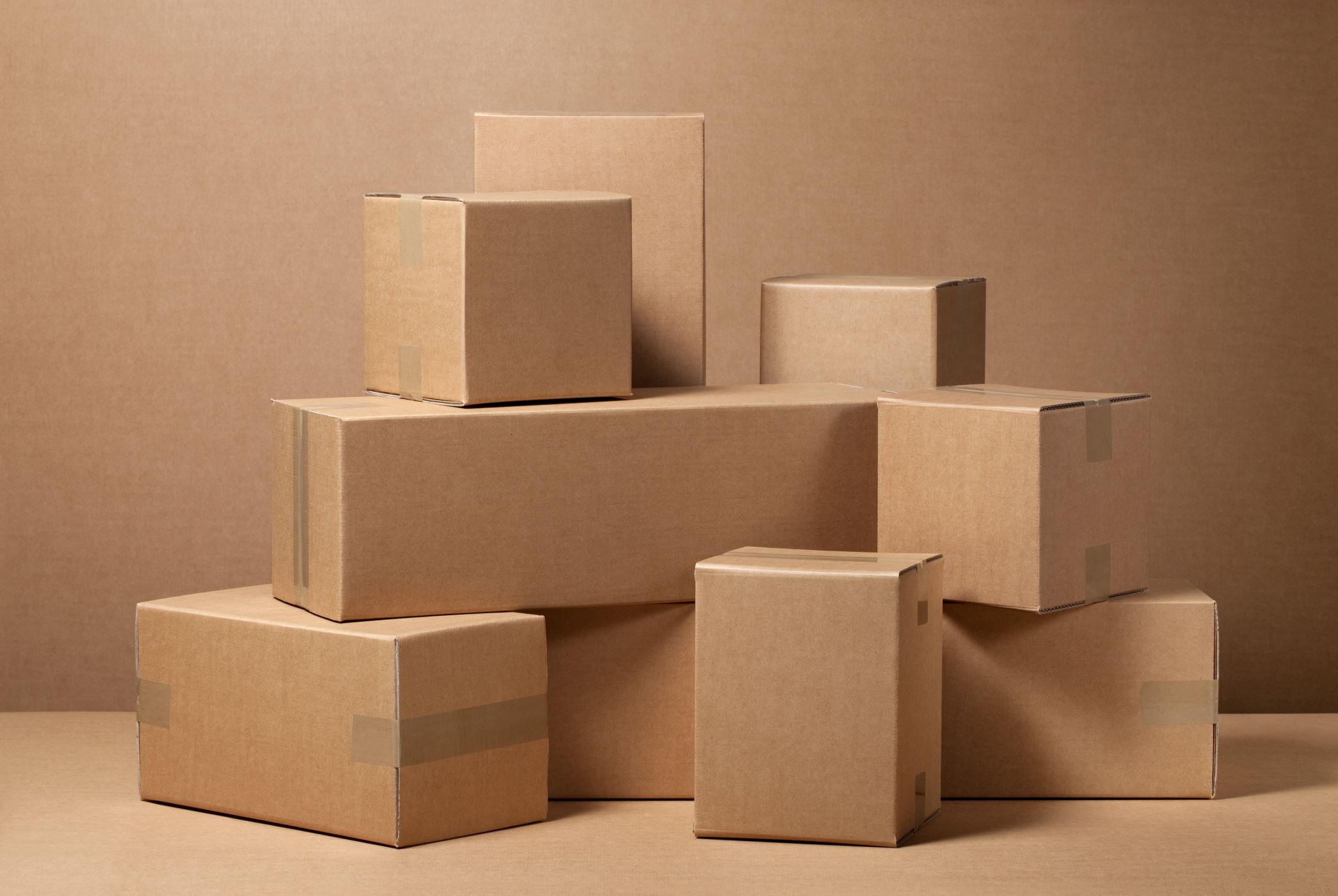 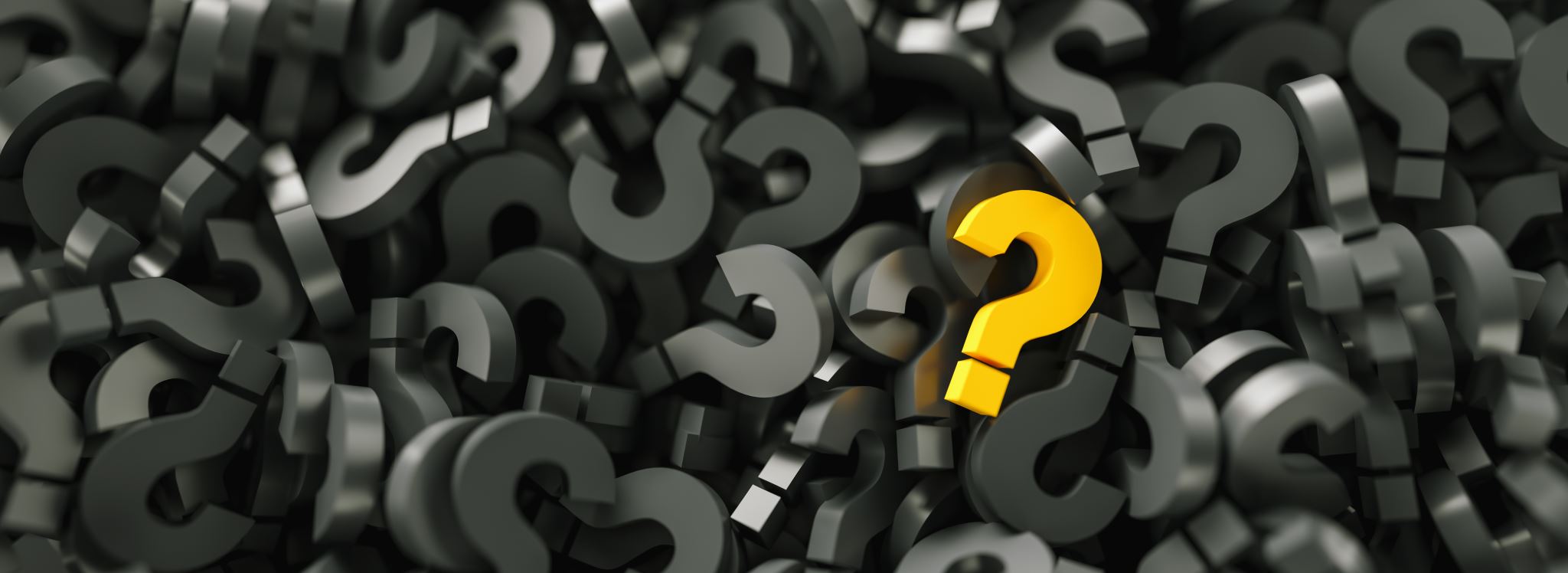 SPØRGSMÅL ??